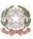 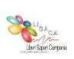 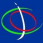 Istituto Comprensivo Statale “SALERNO V OGLIARA”
MINISTERO DELL’ISTRUZIONE E DEL MERITO
FUNZIONIGRAMMA DI ISTITUTO
Dirigente Scolastico: Dott.ssa Cristina SORGENTE
Primo Collaboratore: Bianca Maria ROMANIELLO
Secondo Collaboratore: Loredana MUTALIPASSI

Responsabili di plesso:
Infanzia Ogliara: Annalisa MONTUORI
Infanzia Giovi: Tiziana VASSALLO
Infanzia San Mango Piemonte: Teresa VITALE
Primaria Sant’Angelo: Maria Vittoria SCARPITTA                              
Primaria Giovi: Marialuisa CARUSO                               
Secondaria di primo grado Ogliara: Amelia MELE
Secondaria di primo grado Giovi: Anna GIORDANO
RESPONSABILI PREVENZIONE, PROTEZIONE E SICUREZZA
Responsabile del Servizio di Prevenzione e Protezione: 
     Ing. Nicola IANNUZZI 
Rappresentante dei lavoratori per la sicurezza: 
     Ins. te Annalisa MONTUORI
Coordinamento Plessi Attività Sicurezza - ASPP: 
     DSGA Elvira Di VECE
Coordinatori dell’emergenza (titolare/sostituto)
FUNZIONI STRUMENTALI AL PTOF
Area 1- Gestione del PTOF 
                 Prof.ssa Amelia MELE

Area 2 - Alunni
                  Annalisa MONTUORI

Area 3 – Valutazione
                  Maria Antonietta FORESTIERI

Area 4 – Inclusione e disabilità
                  Diamante CONTRONE
COMMISSIONI
REFERENTI
INVALSI 
     Prof. Loredana MUTALIPASSI
TRINITY/CAMBRIDGE
     Prof. CAMPUS

SICUREZZA
     Prof. Carmine SABATINO

SITO WEB
     Ins.te Bianca ROMANIELLO